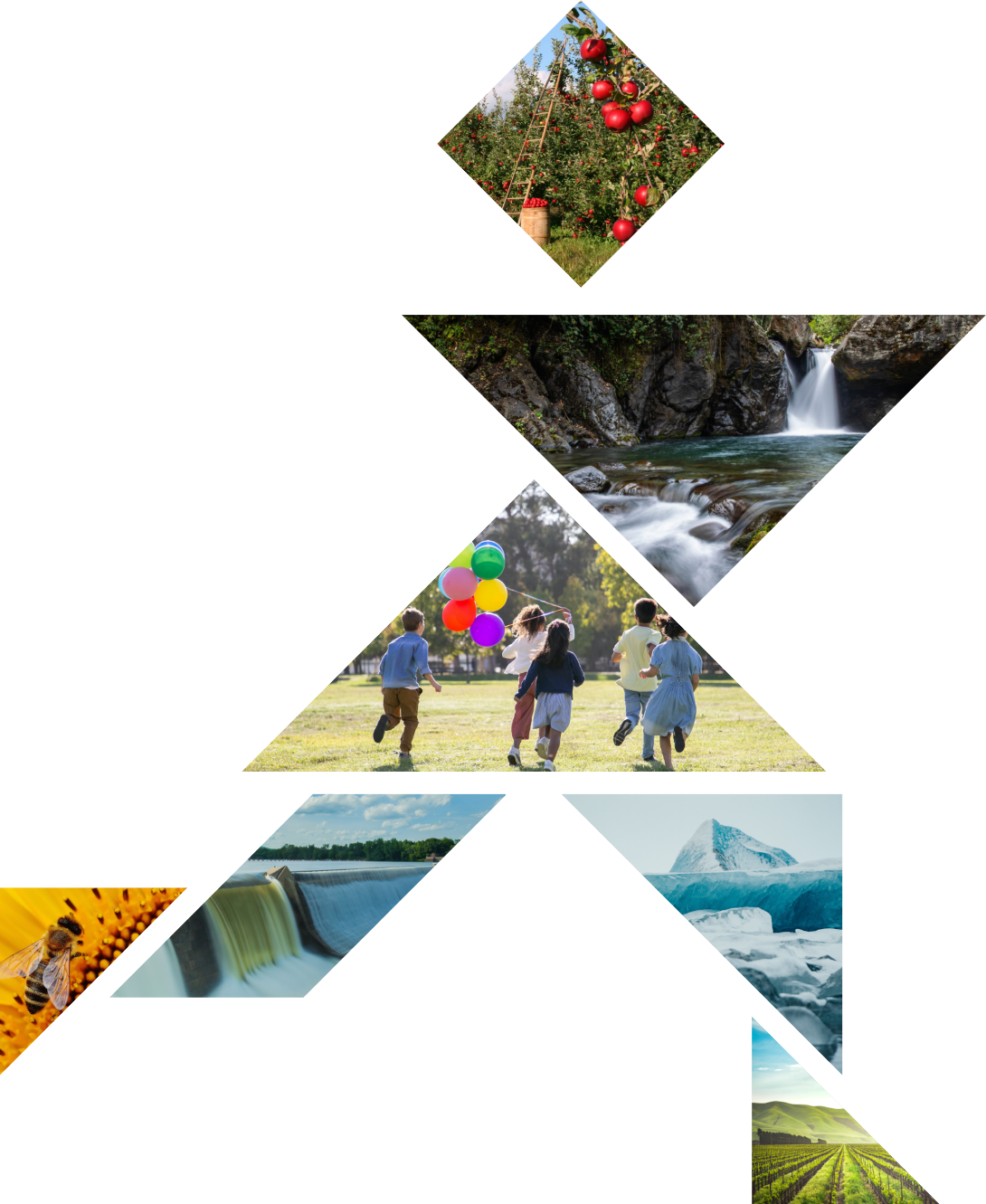 PARTNER LOGO
Presentation title
Explanatory text
Presenter
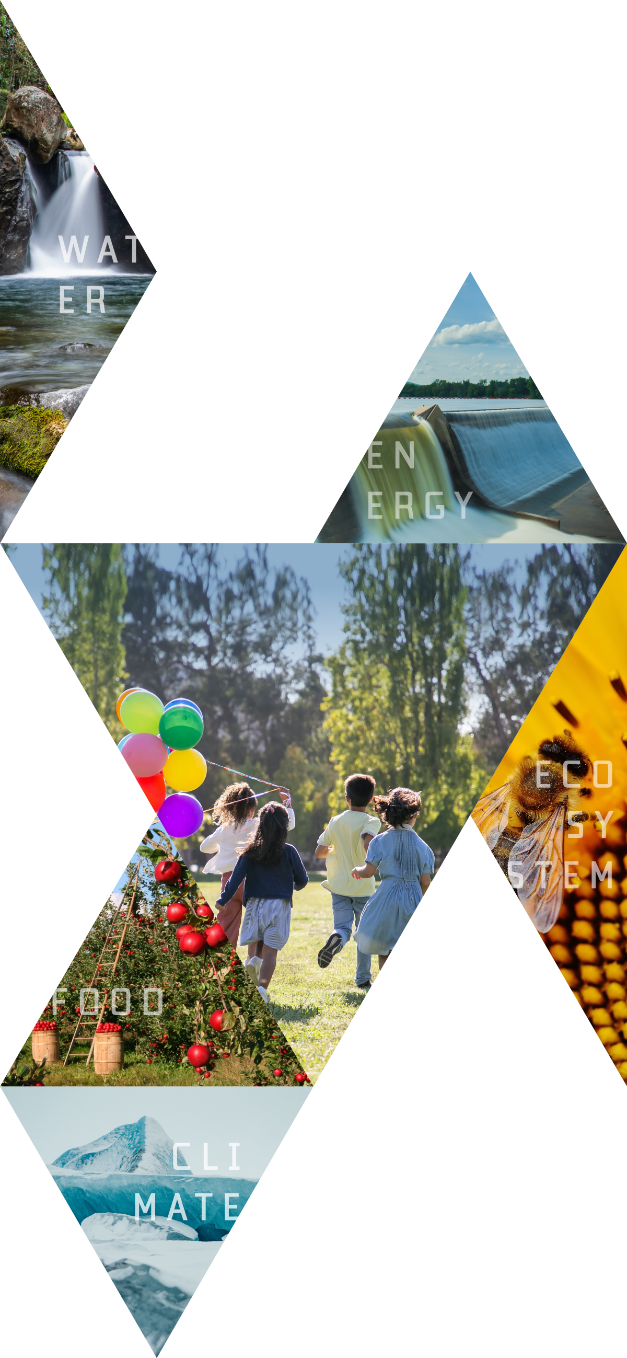 PARTNER LOGO
Presentation title
Explanatory text
Name of Presenter
Nunc blandit odio quis porttitor ultrices
Nunc blandit odio quis porttitor
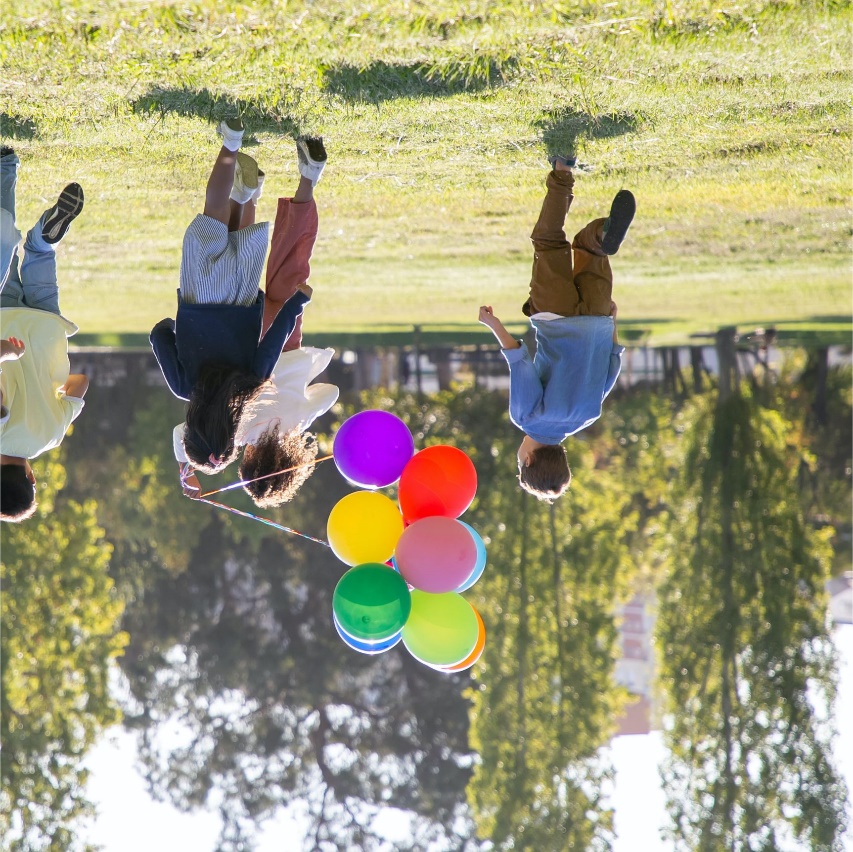 Cras non eros vel sapien dapibus ultrices nec in nisi. Vestibulum non imperdiet urna, at malesuada elit.
Nunc blandit odio quis porttitor ultrices
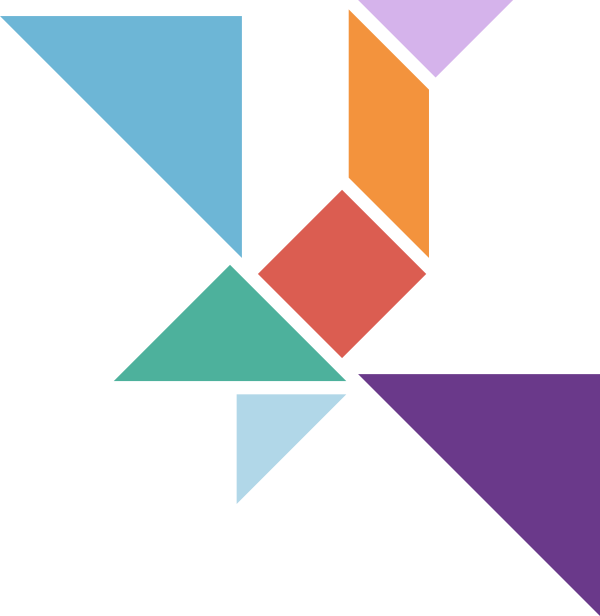 Etiam ac urna et lorem faucibus dignissim ac quis odio
Donec iaculis sapien elementum dictum porta. 
Integer metus sem, tincidunt nec mi eget, sodales hendrerit ante. Quisque eget turpis ac neque lacinia vestibulum. 
Duis metus libero, mollis at nulla luctus, commodo mattis justo. 
Proin malesuada neque vitae tellus aliquet molestie.
Click to add text
Nunc blandit odio quis porttitor ultrices
600
70%
4.5
Fusce scelerisque est et leo blandit, nec aliquet magna laoreet. Mauris cursus, dui vel posuere imperdiet.
Fusce scelerisque est et leo blandit, nec aliquet magna laoreet. Mauris cursus, dui vel posuere imperdiet.
Fusce scelerisque est et leo blandit, nec aliquet magna laoreet. Mauris cursus, dui vel posuere imperdiet.
Nunc blandit odio quis porttitor ultrices
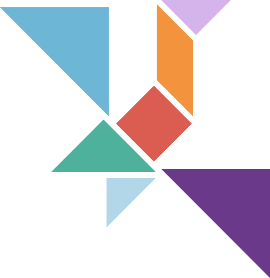 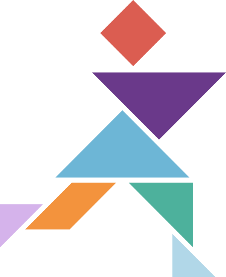 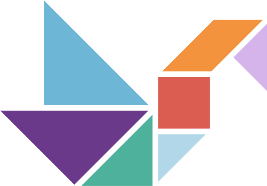 600
70%
4.5
Fusce scelerisque est et leo blandit, nec aliquet magna laoreet. Mauris cursus, dui vel posuere imperdiet.
Fusce scelerisque est et leo blandit, nec aliquet magna laoreet. Mauris cursus, dui vel posuere imperdiet.
Fusce scelerisque est et leo blandit, nec aliquet magna laoreet. Mauris cursus, dui vel posuere imperdiet.
Nunc blandit odio quis porttitor ultrices
Liquam non leo mauris. Vestibulum ex tortor, vulputate id porta et, tincidunt ac tellus.
Nunc blandit odio quis porttitor ultrices
PARTNER LOGO
Thank you!
Quisque eget turpis ac neque lacinia vestibulum. Duis metus libero, mollis at nulla luctus, commodo mattis justo.
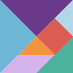 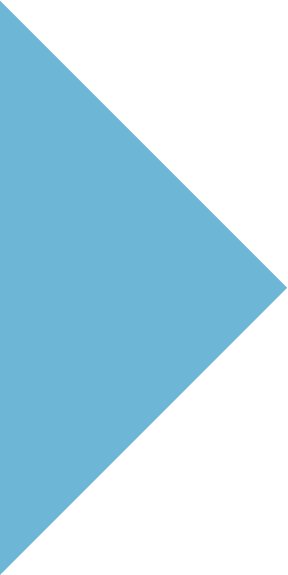 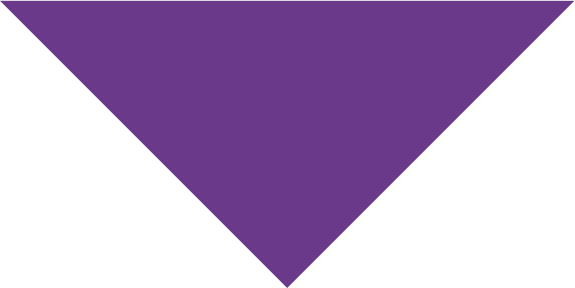 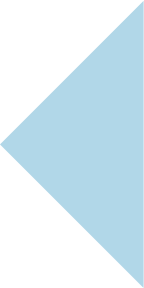 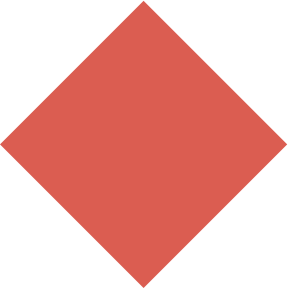 R: 109
G: 182
B: 214
R: 106
G: 57
B: 138
R: 177
G: 215
B: 232
R: 219
G: 93
B: 81
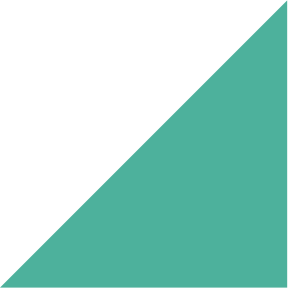 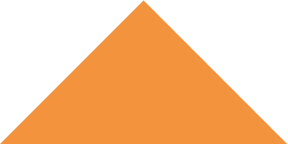 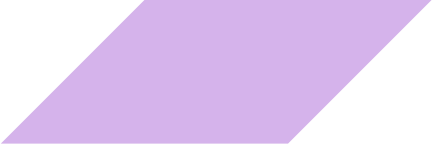 R: 243
G: 147
B: 61
R: 213
G: 179
B: 235
R: 77
G: 177
B: 156